«Історичне підґрунтя творчості Т. Г. Шевченка у творі«Стоїть в селі Суботові...»»
Автор: Бондарева Марина Іванівна, учениця 8 класу Леб’язької ЗОШ І-ІІІ ступенів Зачепилівської районної ради Харківської області.

   Керівник: Буряк Ольга Василівна, вчитель історії Леб’язької ЗОШ І-ІІІ ступенів Зачепилівської районної ради Харківської області.
Мета:
опрацювати ідейно-художній зміст  твору;
навчитися визначати в тексті образи і фрагменти додаткового символічного значення, самостійно розкривати їхній зміст;
 співвідносити описані події в творі з історичними фактами;
встановлювати їх відповідність; 
аналізувати та давати власну оцінку описаним подіям.
Народи завжди пам’ятаютьМитця, поета, кобзаря,Який боровсь, щоб в ріднім країЖила щаслива і нова сім’я.
«Стоїть в селі Суботові..»
Стоїть в селі СуботовіНа горі високійДомовина України,Широка, глибока.Ото церков Богданова.Там-то він молився,Щоб москаль добром і лихомЗ козаком ділився… 
21 жовтня1845 р. Мар’їнськ
«Там-то він молився».«Богданова церква у Суботові»Т. Шевченко(1845 р.)
Переяславська рада 1654 р.Богдан Хмельницький підписав договір з московським урядом, втягнувши Україну у залежний стан від Московії.
«Щоб москаль добром і лихом 
3 козаком ділився».
Отаке-то, Зіновію,
Олексіїв друже!
Ти все оддав приятелям,
А їм і байдуже.
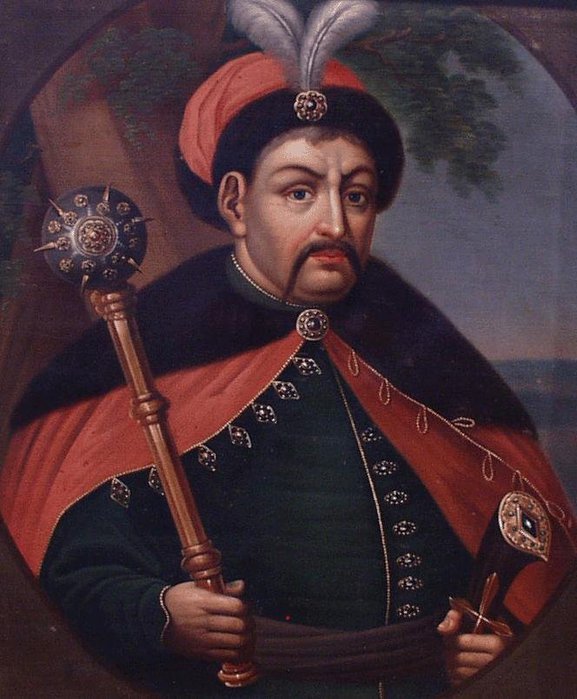 Москалики, що заздріли,То все очухрали.Могили вже розриваютьТа грошей шукають,Льохи твої розкопуютьТа тебе ж і лають…
Тарас Шевченко. Богданові руїни у Суботові. 1845.
Іллінська церква (Суботів)
На відміну від загальноприйнятої у російській історіографії ХІХ століття думки про те, що Богдан Хмельницький зробив добру справу, підписавши 1654 року угоду з московським царем, Т.Шевченко вже тоді зазначав, що Україна потрапила ще в більшу неволю.
Встане Україна .
І розвіє тьму неволі,
Світ правди засвітить,
І помоляться на волі
Невольничі діти!..
Дякуємо за увагу!